КГКСКОУ CКШИ 8 вида  11 п. Ванино
Времена года
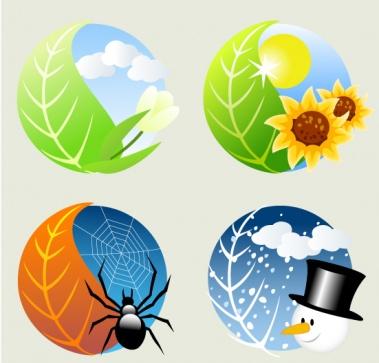 Составитель: 
                                                            Воспитатель Нужных Любовь Федоровна
Загадки о временах года
Она пришла к нам с ласкою И со своею сказкою.Волшебной палочкой Взмахнет,В лесу подснежник Расцветет.
Оно за весною К нам в гости идет,С собою приносит Немало забот.Горячие, долгие Дарит деньки,Чтоб зрели скорей На полях колоски
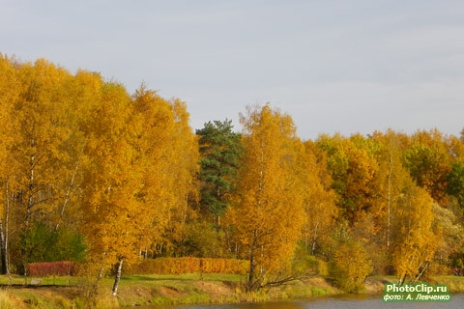 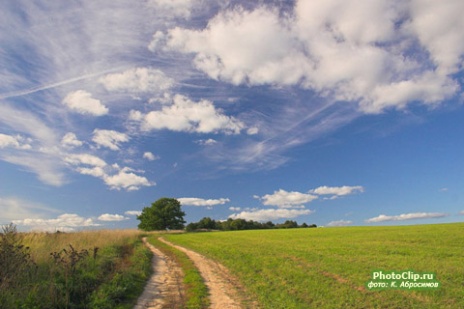 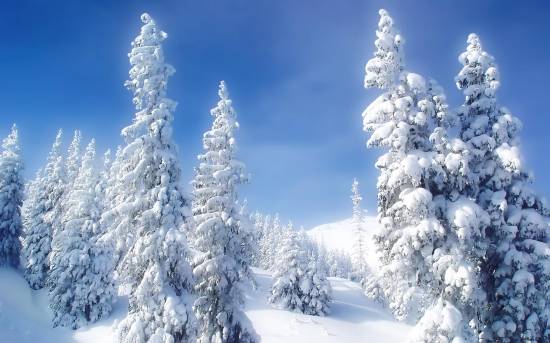 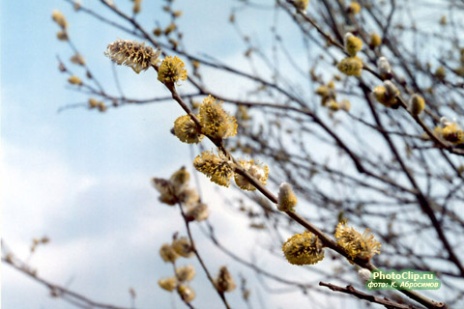 ЗИМА
ВЕСНА
ОСЕНЬ
ЛЕТО
Солнцу теплому не верьте – 
Впереди метели.В золотистой круговерти Листья полетели.Это я пришла с дождями, Листопадом и ветрами.
Тройка, тройка прилетела. Скакуны в той тройке белы. А в санях сидит девица, Белокоса, белолица. Как махнула рукавом, Все покрылось серебром.
Загадки о весне
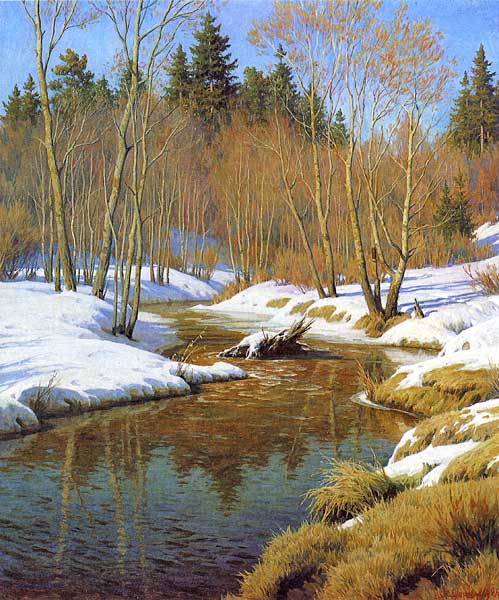 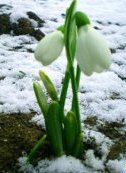 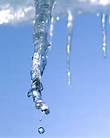 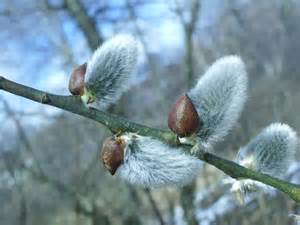 КАПЕЛЬ
ВЕРБА
РУЧЕЙ
ПОДСНЕЖНИК
Пушистые комочкиРасселись на пруточке.Весною зацветает,И Пасху зазывает.
Пробивался сквозь снежок,Удивительный росток.Самый первый, самый нежный,Самый бархатный цветок!
Мне не сидится, не лежится,Я – очень быстрая водица.Стоять совсем я не могу –И с горных склонов вниз бегу.
Сегодня понял я с утра:
 Ура! Закончилась зима! 
Далеко ушла метель,
с крыши капает …
Загадки о лете
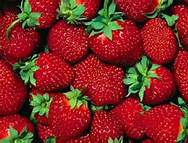 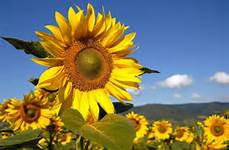 РАДУГА
БАБОЧКА
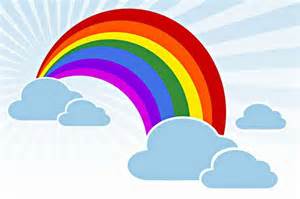 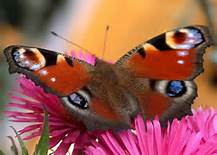 КЛУБНИКА
ПОДСОЛНУХ
У извилистой дорожки Растёт солнышко на ножке. Как дозреет солнышко, Будет горстка зёрнышек.
Красная-прекрасная,Спелая, не белая,Сочная и сладкая,Очень ароматная.
Что за чудо-красота!Расписные воротаПоказались на пути!В них ни въехать,Ни войти.
Над цветком порхает, пляшет,Веерком узорным машет.
Загадки об осени
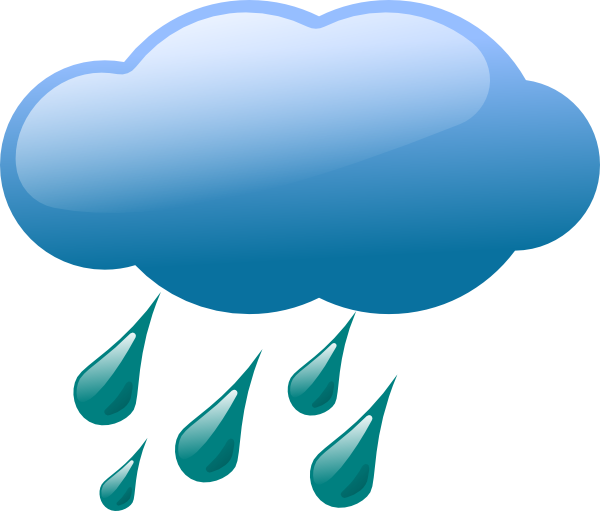 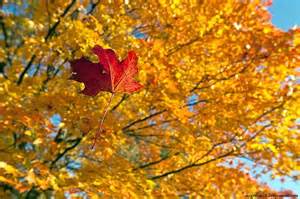 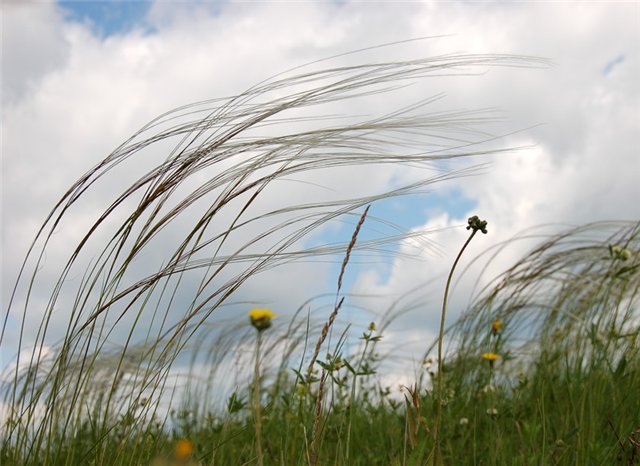 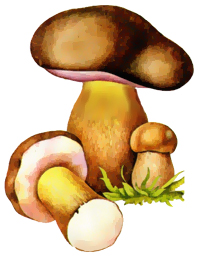 ДОЖДЬ
ГРИБ
ЛИСТОПАД
ВЕТЕР
Листья желтые летят, Падают, кружатся, И под ноги просто так Как ковер ложатся! Что за желтый снегопад? Это просто ...
Летит, а не птица,Воет, а не зверь.Тучи нагоняет,Воет, задувает.По свету рыщет,Поет да свищет.
Землю пробуравил,Корешок оставил,Сам на свет явился,Шапочкой прикрылся.
Если Солнце не смеётся,Что с небес на землю льётся?
Загадки о зиме
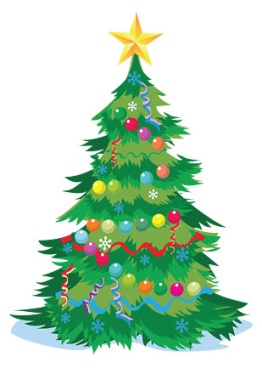 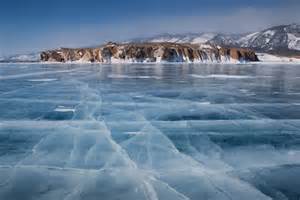 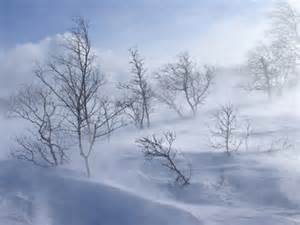 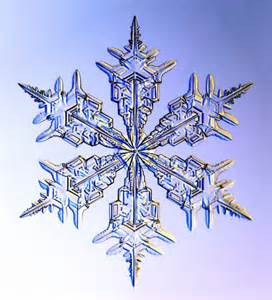 ЛЕД
МЕТЕЛЬ
ЕЛКА
СНЕЖИНКА
Загудела, закружила,Снегом дом запорошила,Пела сладко, словно Лель За окошками ...
В мороз – лежит, в тепло – бежит, Прозрачное, а не стекло, Пригреешь – собрать не успеешь.
Ёжик на неё похож, На ней листьев не найдёшь. Как красавица, стройна, А на Новый год - важна.
Странная звёздочкаС неба упала,Мне на ладошку легла -И пропала.
Месяца времён года
АВГУСТ
Лето
СЕНТЯБРЬ
Осень
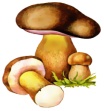 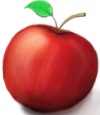 ОКТЯБРЬ
ИЮЛЬ
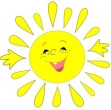 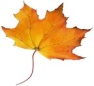 НОЯБРЬ
ИЮНЬ
МАЙ
ДЕКАБРЬ
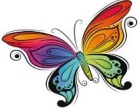 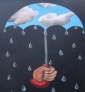 АПРЕЛЬ
ЯНВАРЬ
МАРТ
ФЕВРАЛЬ
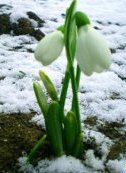 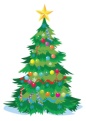 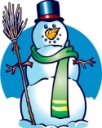 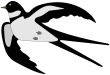 Весна
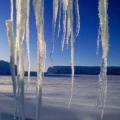 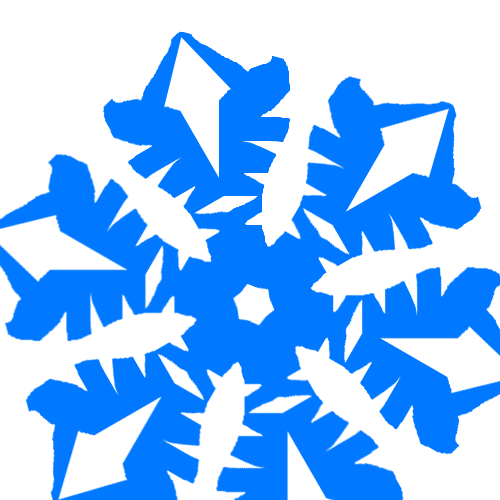 Зима
Конец !
Использованные интернет -ресурсы
http://www.zagadka.yaxy.ru загадки о природе
http://ejka.ru/ загадки о природе
http://detkam.e-papa.ru загадки о природе
http://detskiychas.ru загадки о природе
http://www.numama.ru загадки о природе
http://www.bing.com картинки природы